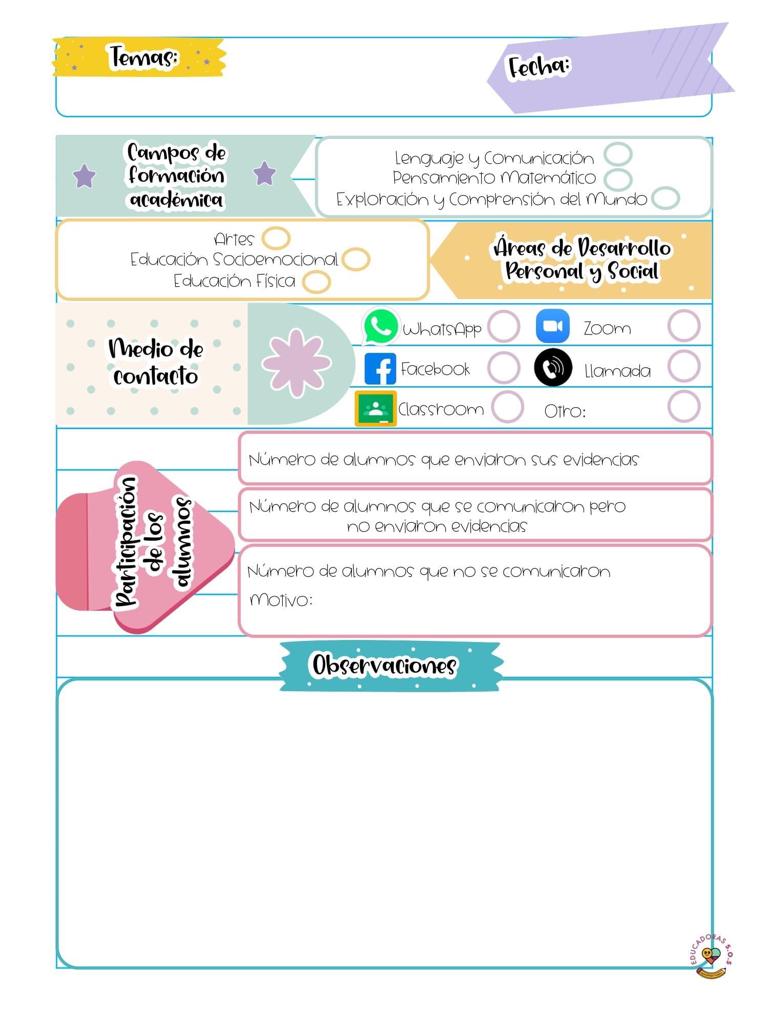 Datos
Datos
Jueves 11 de marzo de 2021
J. N. “María L. Pérez de Arreola”
Gabriela Guadalupe Rodríguez Díaz
2° A
14
En la clase virtual de hoy, la asistencia fue de 19 alumnos.
El día de hoy no tuve intervención con el grupo, el maestro de educación física tomó el tiempo de la clase virtual. 
Las actividades paneadas para hoy, se moverán para el martes, para dar cierre a la situación de aprendizaje y evaluar el desarrollo de los alumnos
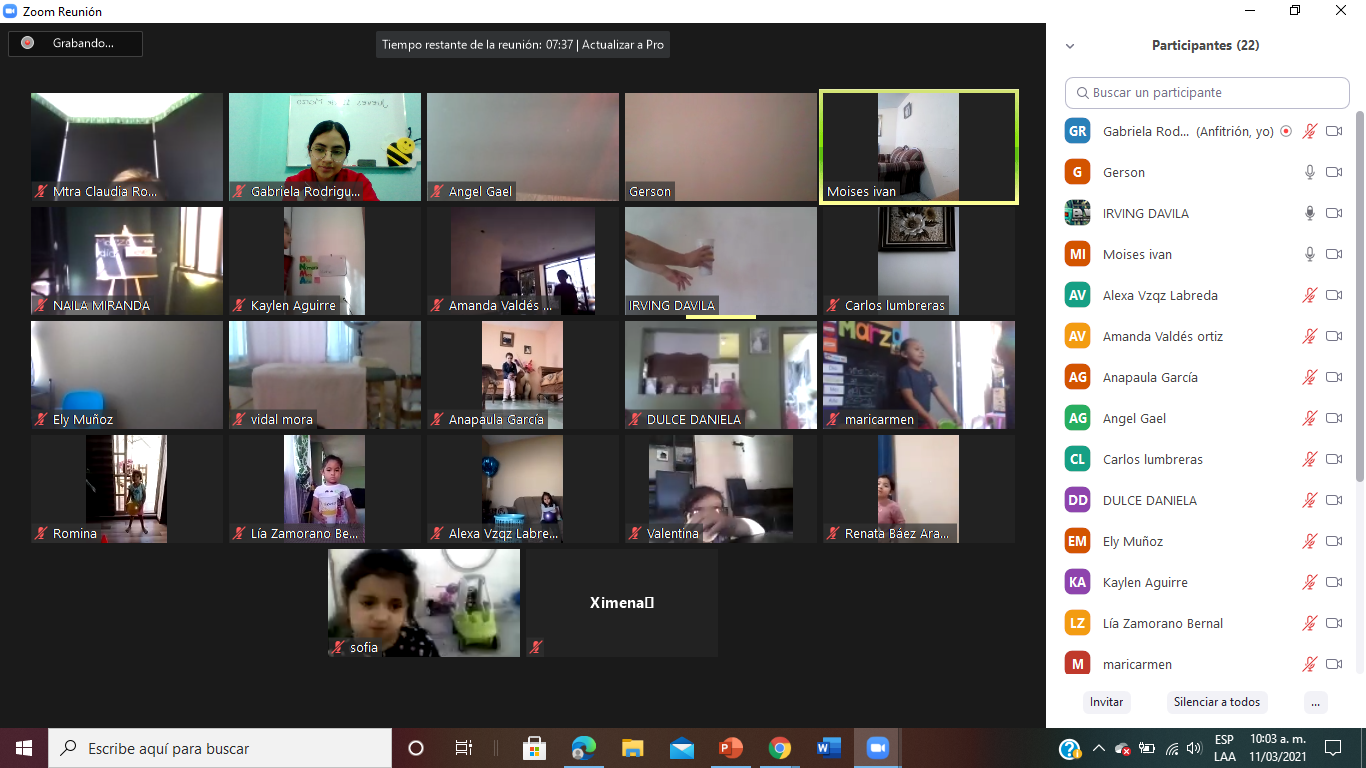 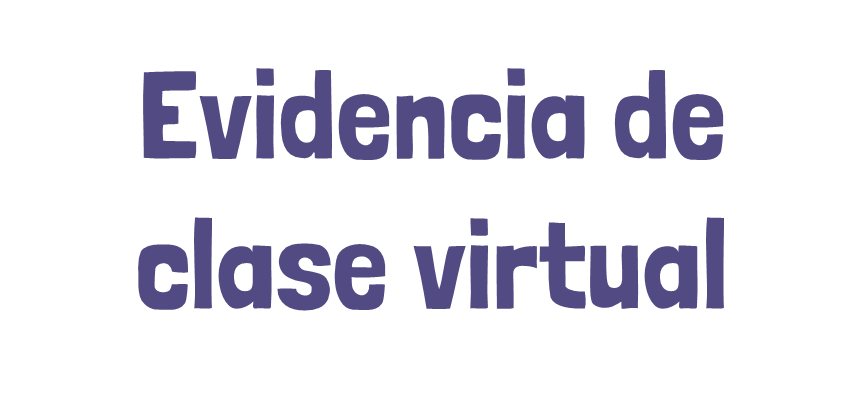